Обязательные медицинские осмотры работников вредных профессий в Омской области. Итоги, проблемы и перспективы
Главный профпатолог
 МЗ Омской области 
к.м.н., доцент О.В. Плотникова
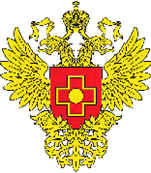 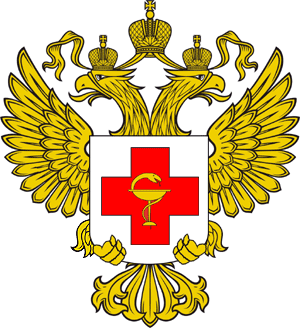 Число рабочих мест в Омской области , являющихся вредными или опасными 159 082 (данные Росстата, 2013 г.)

	В 2015 г. ПМО подлежало  125  838 работников.
Медицинскими организациями осмотрены практически все – 97.2 % работников от общего числа направленных.


В 2015 г. Центр профпатологии возобновил ПМО
Доля рабочих мест, не соответствующих санитарно-эпидемиологическим требованиям по физическим факторам, %
3
В 2015 году количество проб с превышением ПДК пыли составило 3,6%, паров и газов 0,12%
 (предыдущий год соответственно 1,38 и 0,16%).
4
Показатели профессиональной заболеваемости в Омской области на 10 тыс. работающих
5
Основным и наиболее доступным механизмом выявления профессиональных, профессионально обусловленных и общих заболеваний, а также организации эффективного динамического наблюдения за состоянием здоровья работников являются качественные предварительные и периодические медицинские осмотры.
6
Показатели выявляемости профессиональных заболеваний в ходе ПМО
7
8
Полнота охвата ПМО в некоторых районах области (100%)

Большеуковский
Горьковский –  (в 2014 г. - 87,1%)
Колосовский 
Омский
Саргатский
Седельниковский
Черлакский
Щербакульский

По городу охват ПМО составляет в среднем 99,3%
9
Полнота охвата ПМО в некоторых районах области (показатели ниже 90%)

Любинский 89,5%
Марьяновский- 83,3 % ( в 2014г. - 86,8% , в 2013 г.  - 85,1%)
Русско-Полянский – 75,6%
Усть-Ишимский – 76,8%
10
Выявление профессиональных заболеваний в  городе Омске в ходе ПМО
11
Выявление профессиональных заболеваний в сельских районах Омской области в ходе ПМО
70%
30%
12
Охват основными исследованиями в ходе  ПМО, % от подлежащих 2015/2014 гг
13
Проблемы…
14
Невысокая результативность обязательных медицинских осмотров работников объясняется не только  объективными причинами (недостаточная подготовка врачей по профпатологии,  отсутствие диагностического оборудования),
    но и несовершенством нормативной  правовой базы.
15
Вступивший в силу с 1 января 2012г. приказ Минздравсоцразвития России №302н вызвал массу вопросов. 
Минздрав России пришел к мнению о необходимости разработки нового приказа, регламентирующего вопросы  обязательных медосмотров.
16
Перспективы
17
Проект приказа Минздрава России от 15 сентября 2014 г.
Об утверждении Перечня производственных факторов, Перечня отдельных видов работ, при выполнении которых проводятся обязательные предварительные и периодические медицинские осмотры, Порядка проведения обязательных предварительных (при поступлении на работу) и периодических медицинских осмотров (обследований) работников, занятых на отдельных видах работ, тяжелых работах и на работах с вредными и (или) опасными условиями труда

На стадии  межведомственного обсуждения
18
Проект приказа Минздрава России
 «Об организации и проведении предварительных при поступлении на работу и периодических медицинских осмотров, профессиональной гигиенической подготовки и аттестации работников отдельных профессий, производств, организаций»

Стадия обсуждения
19
Проект приказа Минздрава России от 2 октября 2012 г.
« Об утверждении порядка проведения медицинского освидетельствования на наличие медицинских противопоказаний к управлению транспортным средством»

???? 
(в очередном проекте 302н водителей нет вообще)
20
Проект приказа Минздрава России от 17 октября 2012 г.
Об утверждении порядка организации и проведения экспертизы профессиональной пригодности, а также формы медицинского заключения о пригодности или непригодности к осуществлению отдельных видов работ


Проект приказа Минздрава России от 17 октября 2012 г.
Об утверждении порядка организации и проведения экспертизы связи заболевания с профессией, а также формы медицинского заключения о наличии или об отсутствии профессионального заболевания
21
Проект Постановления Правительства
О внесении изменений в Постановление правительства РФ № 967в стадии рассмотрения
Контактный телефон : 8 (913) 974-31-36
65-04-22 (кафедра) 

E-mail: olga.plotnikova7@mail.ru

E-mail: oplot1771@gmai.com
23